(1) What are some key differences between the left and right sides of both photos?(2) What do you think happened to the people in these two pictures?
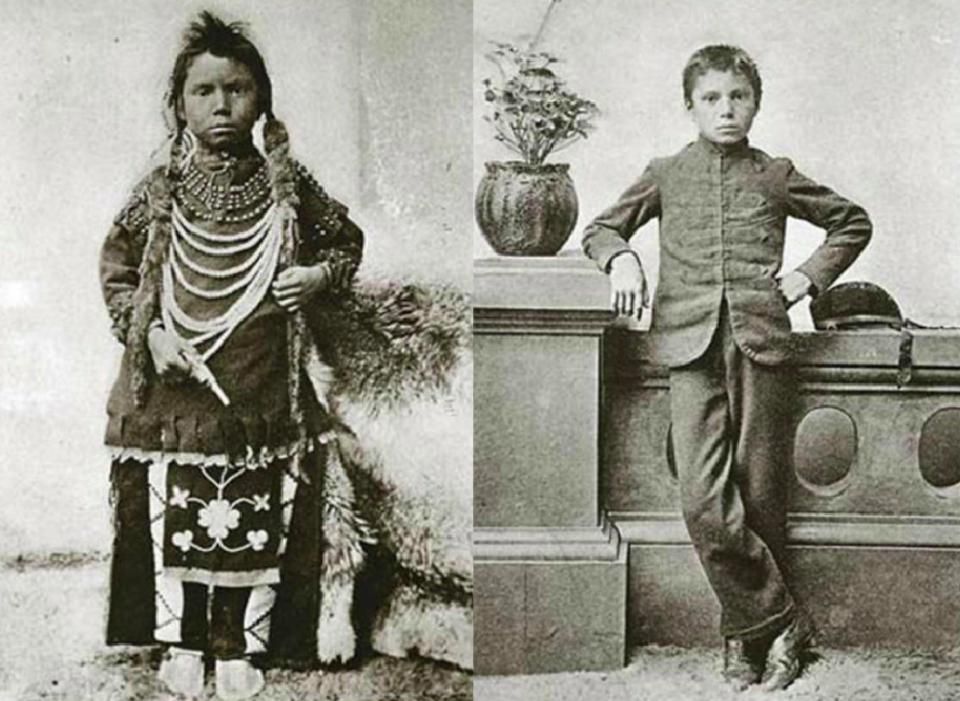 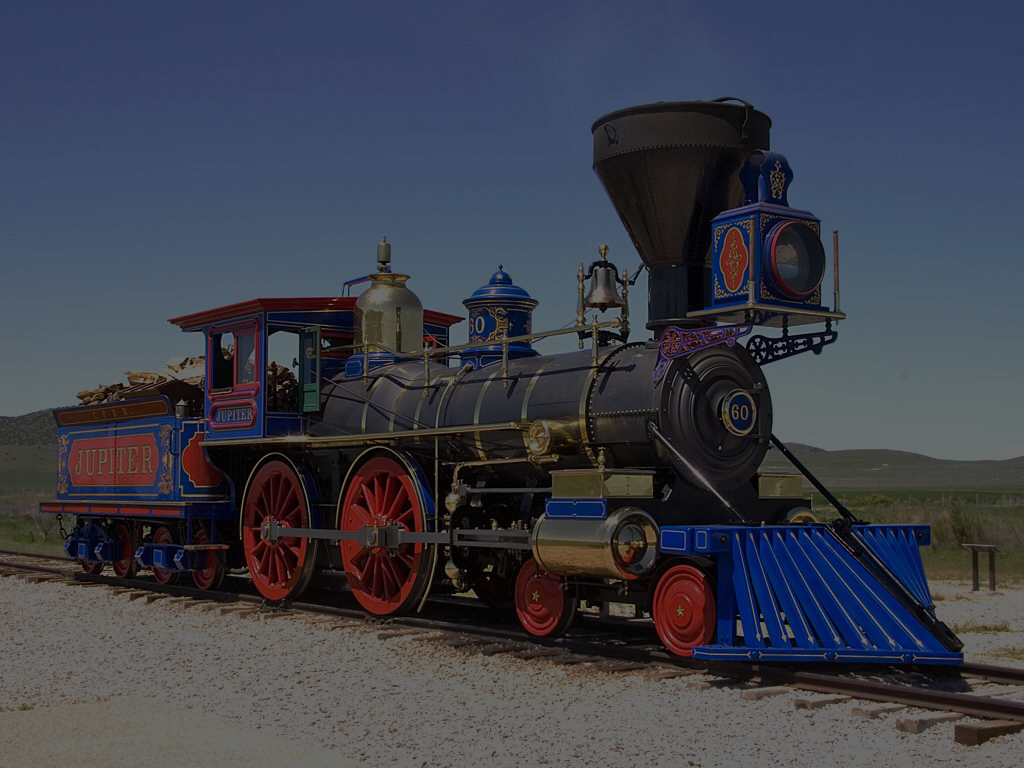 US 8.92 & 8.93
Trace the evolution of federal policies toward Native Americans, including movement to reservations; assimilation, boarding schools, wars with Indians (Little Big Horn and Wounded Knee), and the impact of the railroad and settlement patterns of pioneers, Buffalo Soldiers (George Jordan), and the Dawes Act. 
Explain the significance of various American Indian leaders, including: Crazy Horse, Geronimo, Sitting Bull, and Chief Joseph.
Photo Credit: Mr Snrub
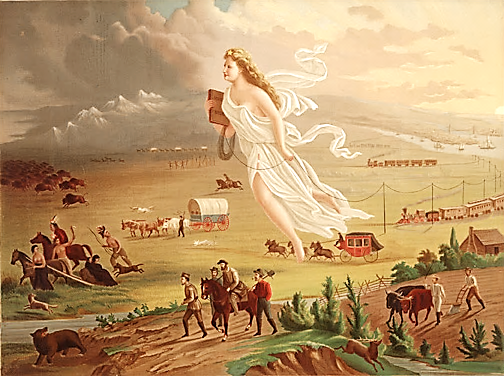 Conquest of the American West
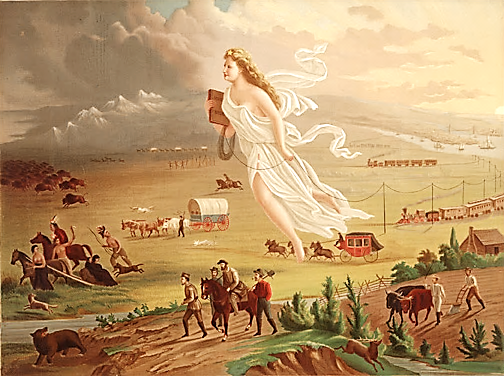 MISSION ACCOMPLISHED
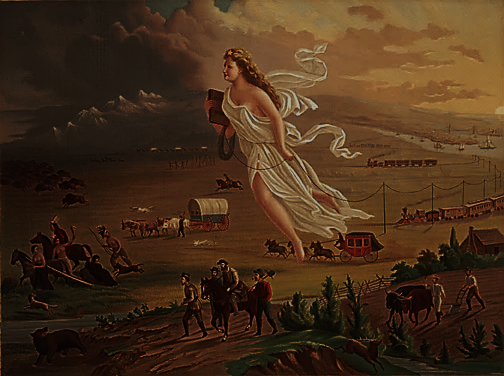 NOT QUITE
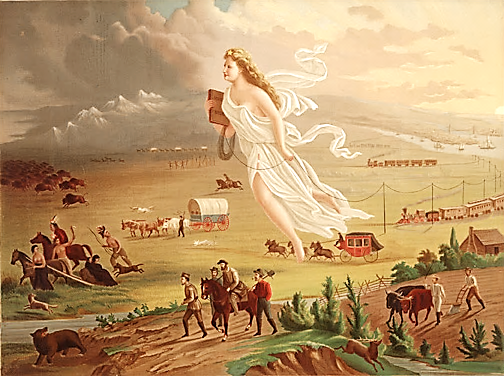 There’s still stuff in my way!
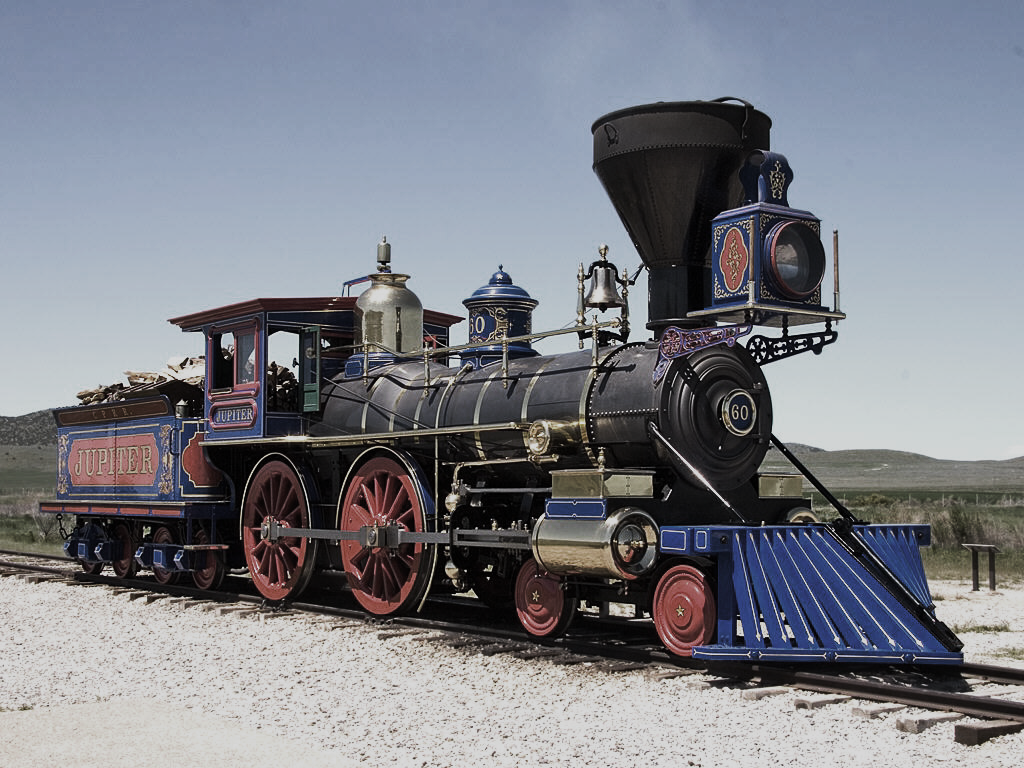 Transcontinental Railroads
Photo Credit: Mr Snrub
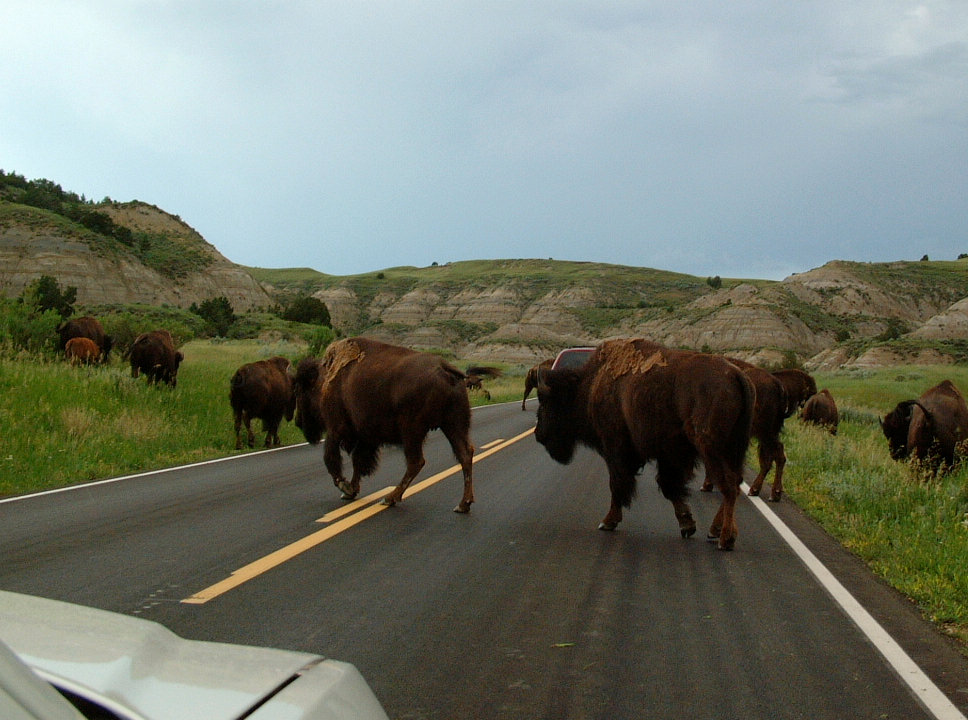 If this car were a train...
Some rights reserved by Seth W.
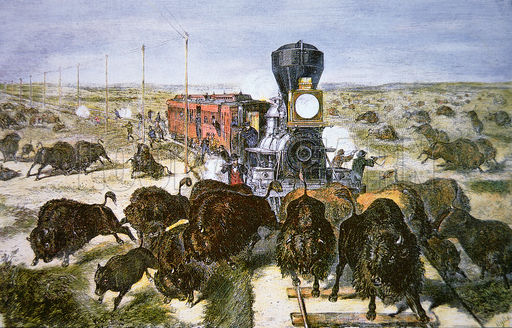 This just isn’t going to work...
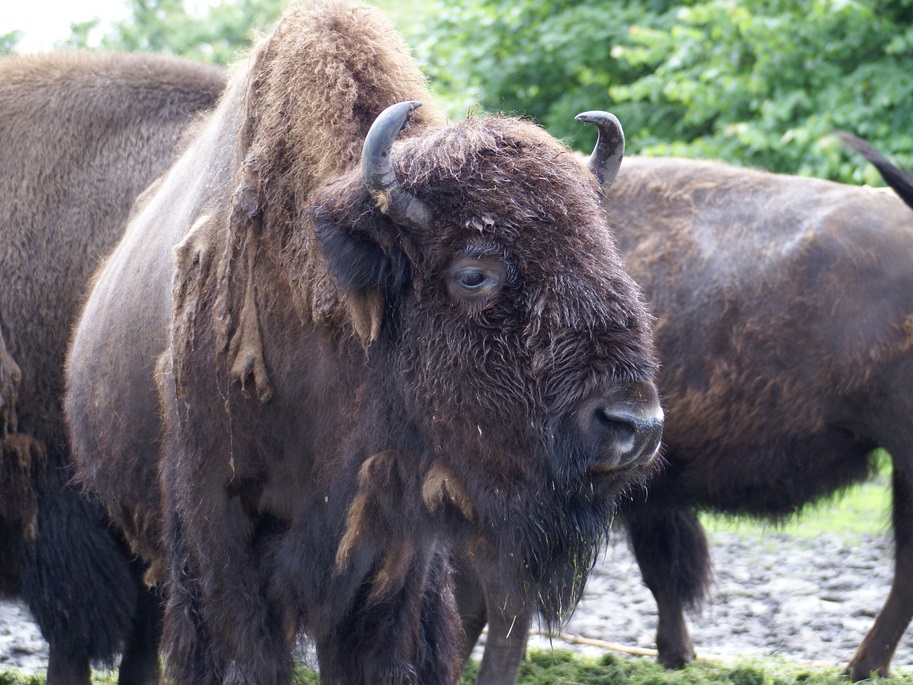 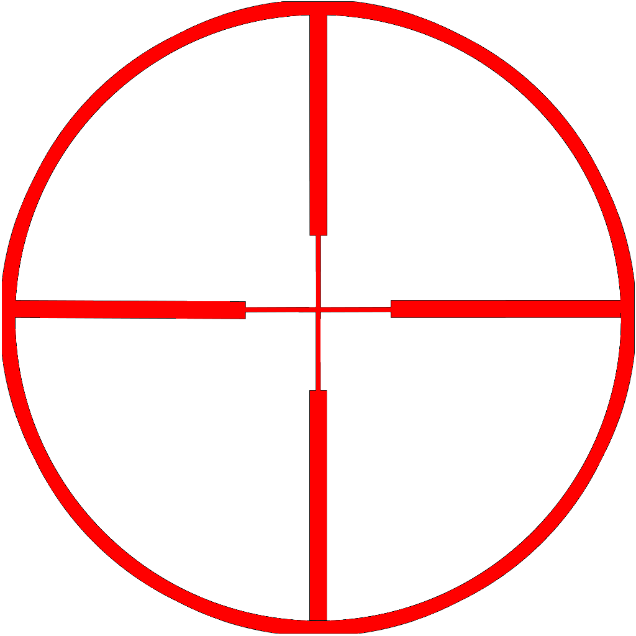 BYE, SON!
Some rights reserved by viralbus
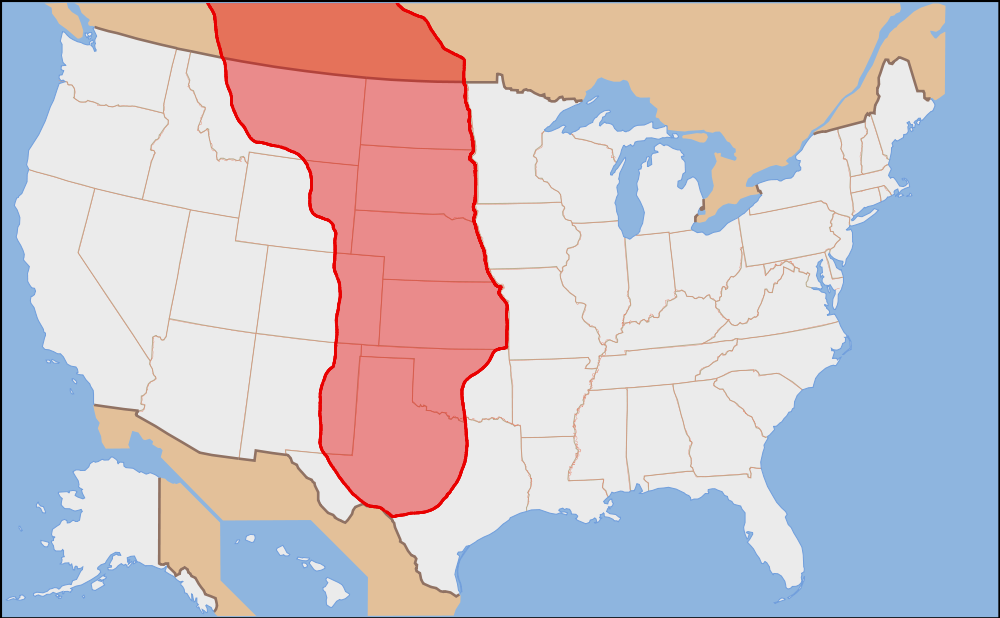 Prior to 1870, MILLIONSof buffalo roamed the Great Plains.
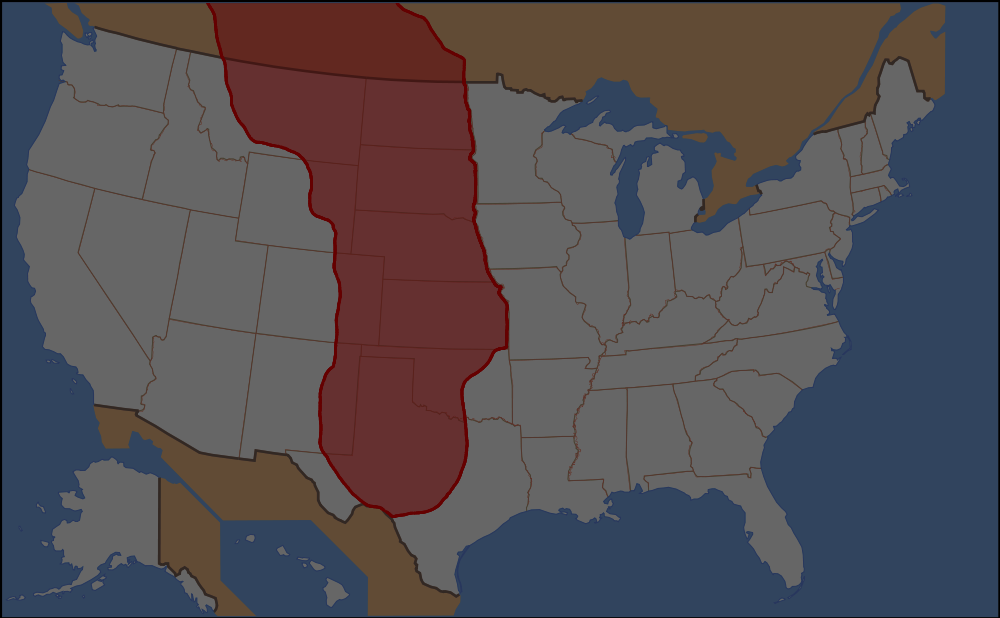 By 1900, they were nearly EXTINCT.
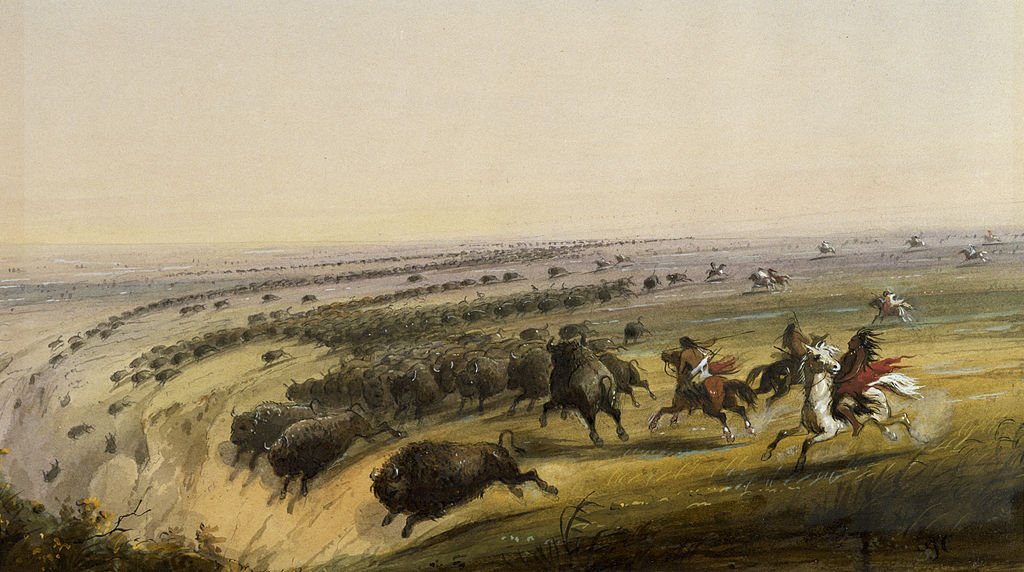 Plains Indians
The extermination of the buffalo made it impossible for the Plains Indians to continue their way of life.
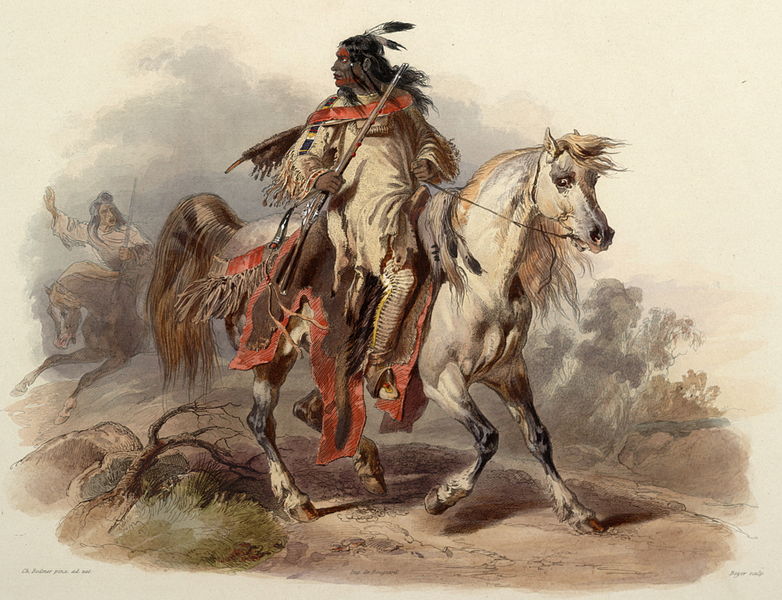 The Indians were also in the way
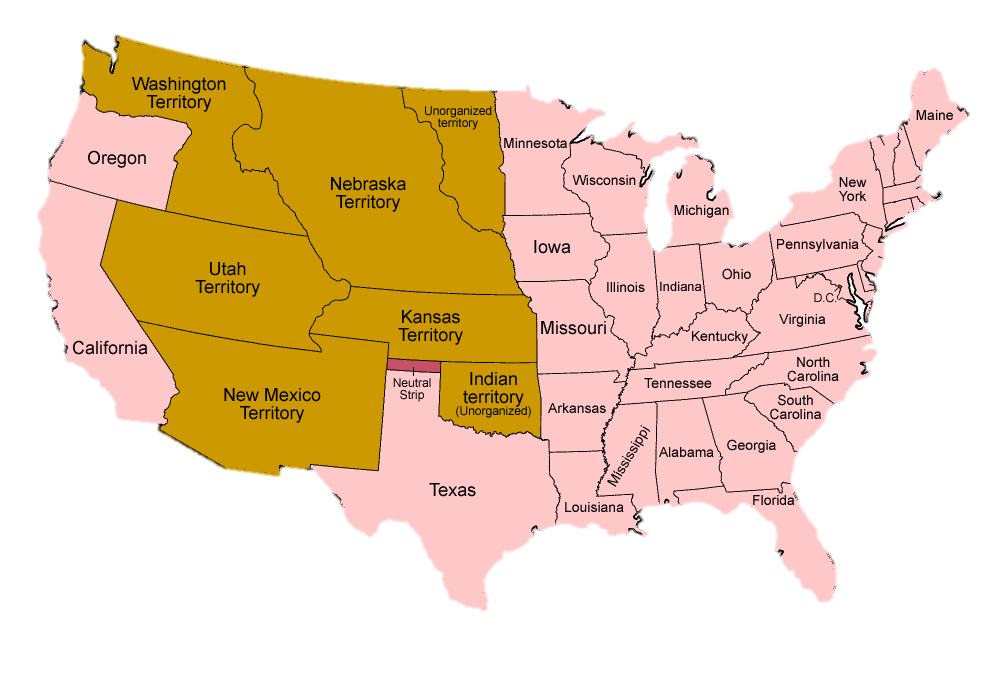 600,000 Families
Map Credit: Golbez
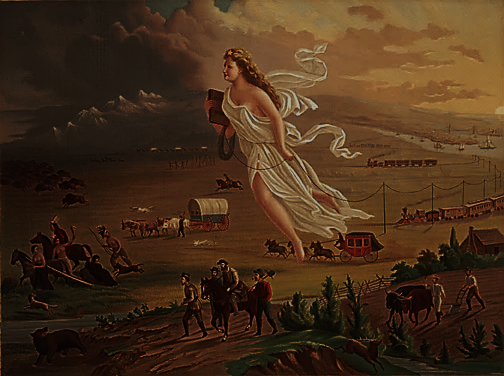 FREE LAND
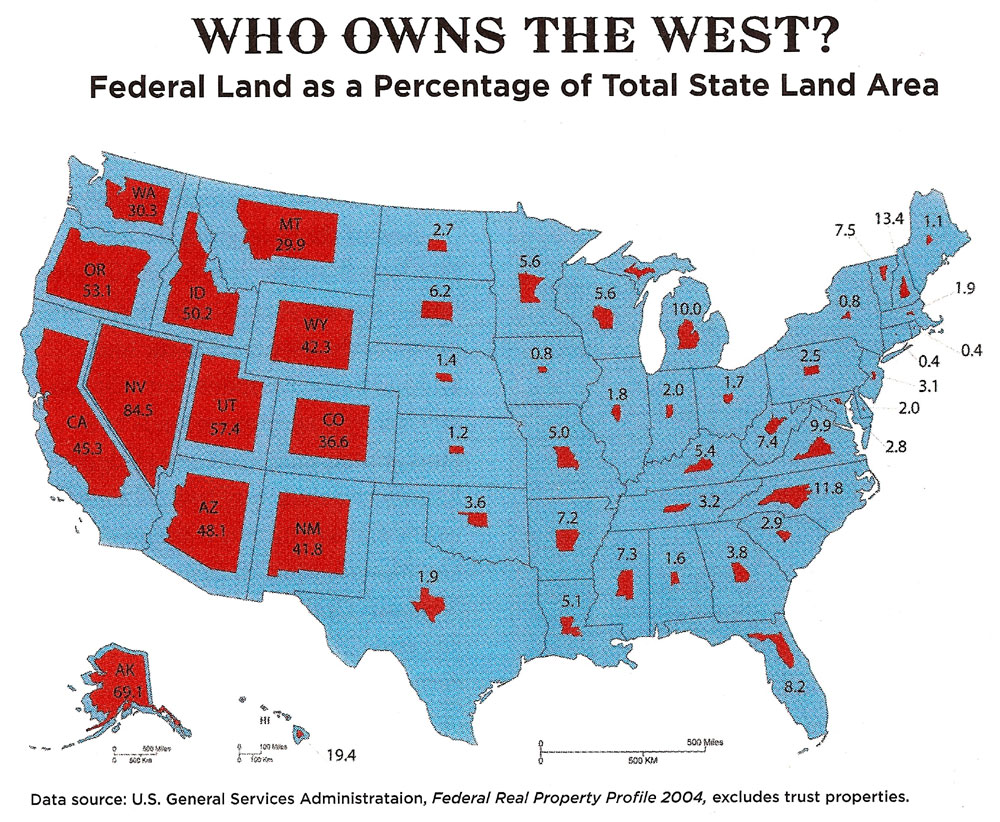 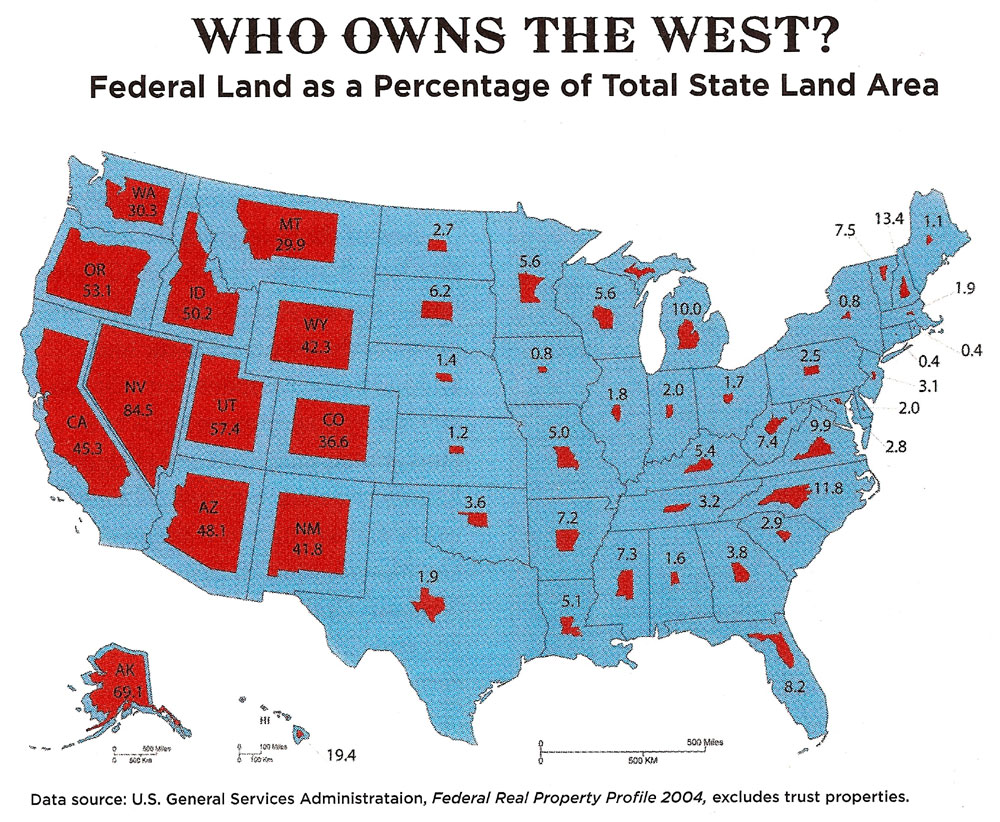 LOTS
of Federal Land
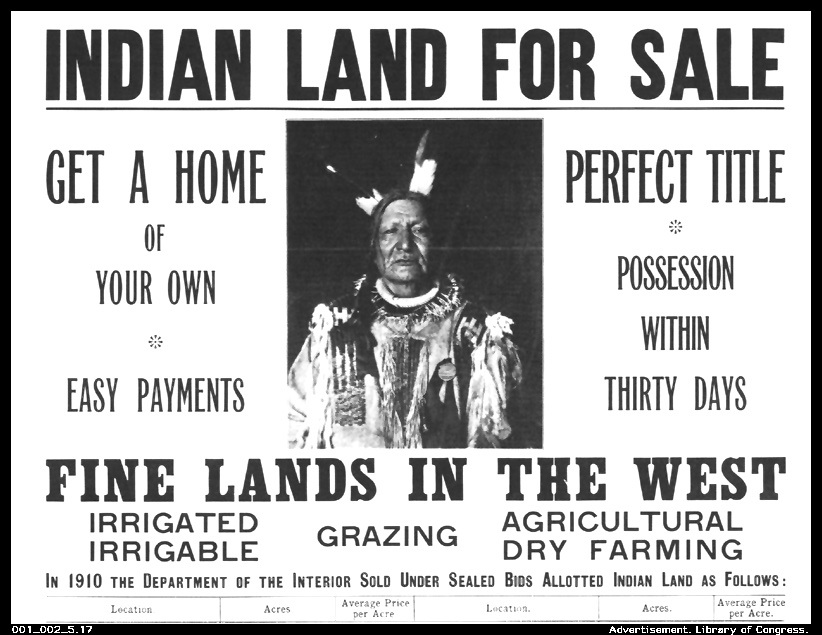 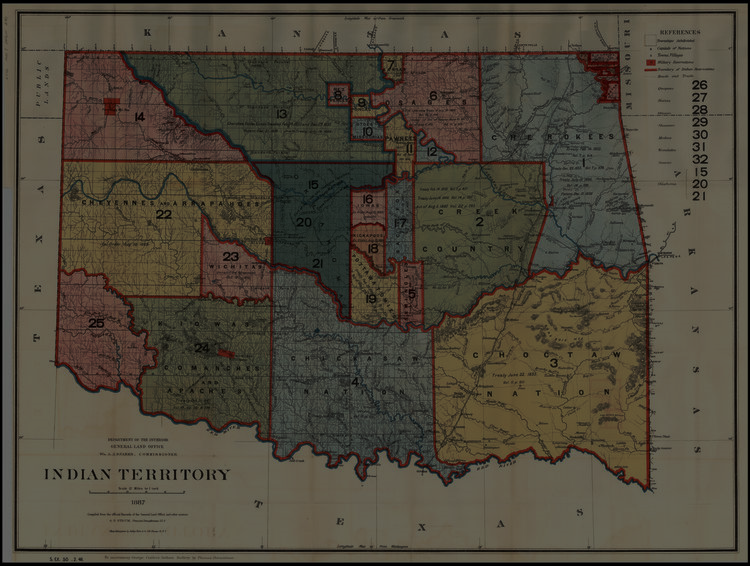 Dawes Act
(1887)
Reservations were broken up and tribal lands were distributed to individual Indian families. Why?

Assimilation
Break up tribes/communities
Make Indians Farmers
Dawes Act
(1887)
Surplus lands in Indian Territory were opened to white settlement.
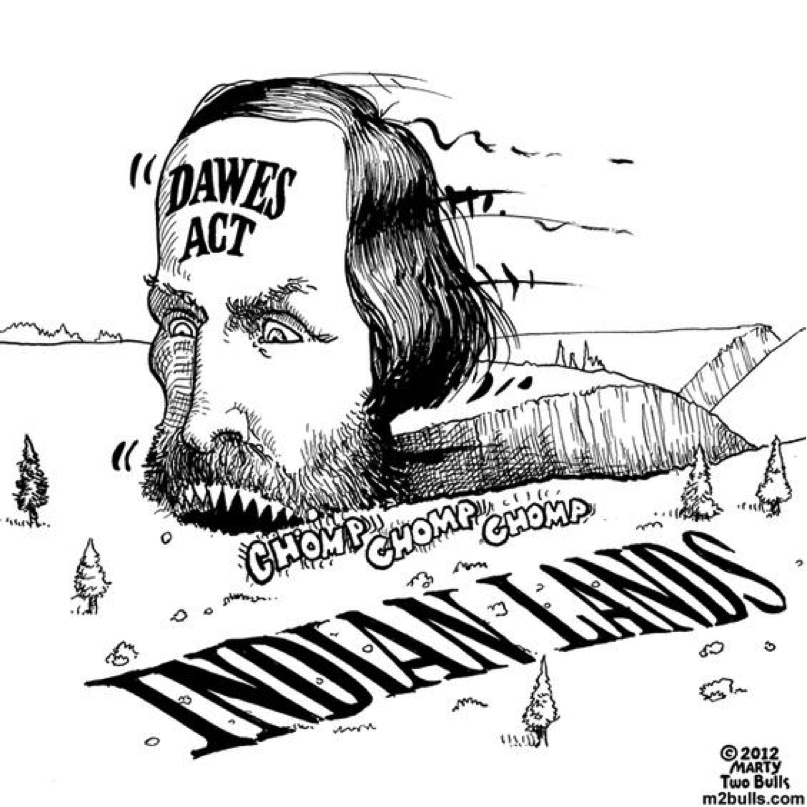 Indian Boarding Schools
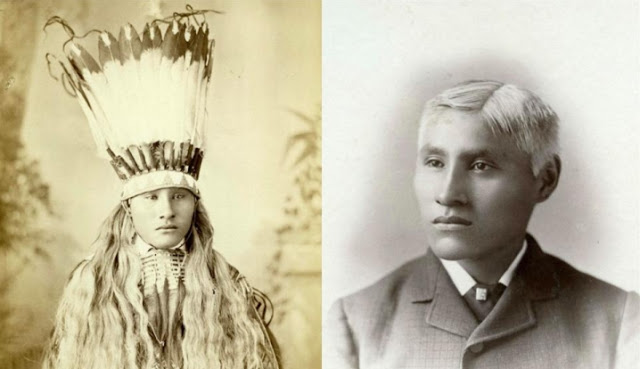 “Kill the Indian, Save the Man.”
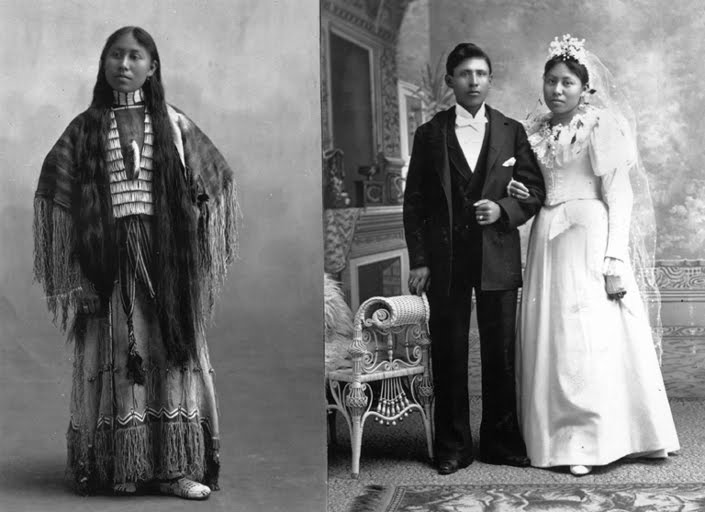 GOAL: ASSIMILATION
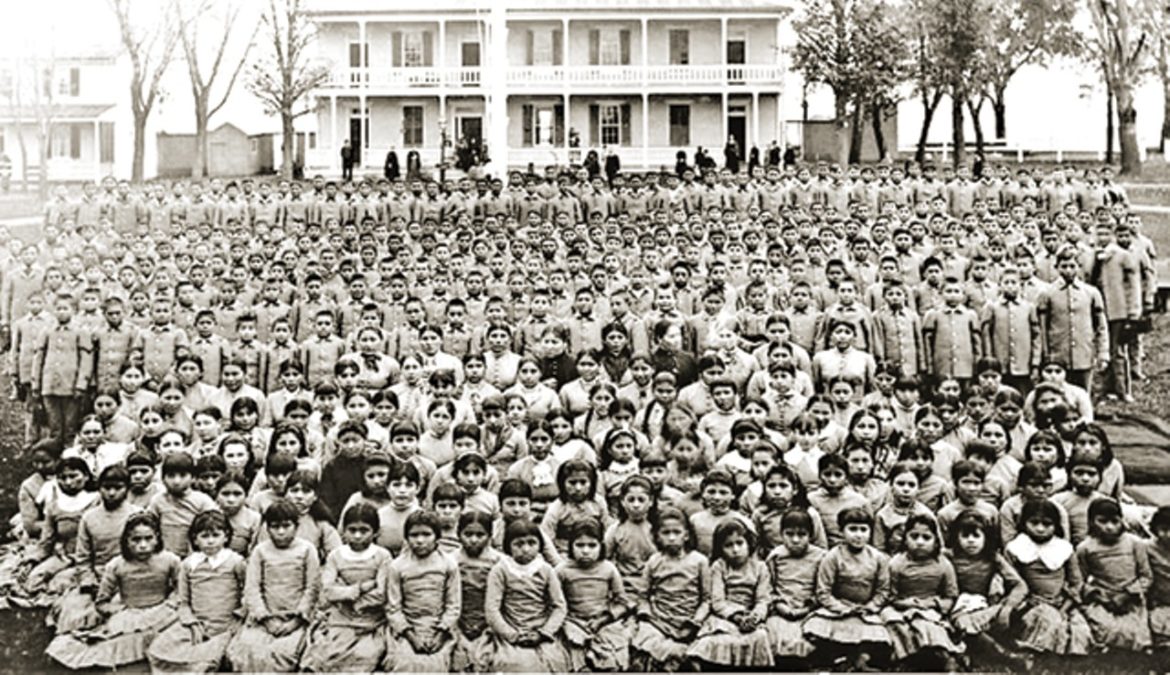 Abuse at School
Children were:
Forced to change their names
Forced to cut their hair
Beaten if they spoke their language
Got their heads smashed into walls
Were starved for days
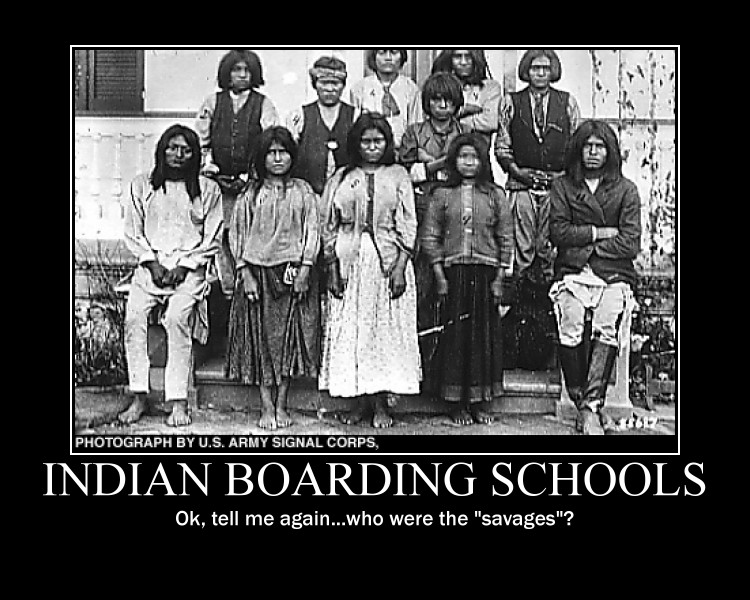 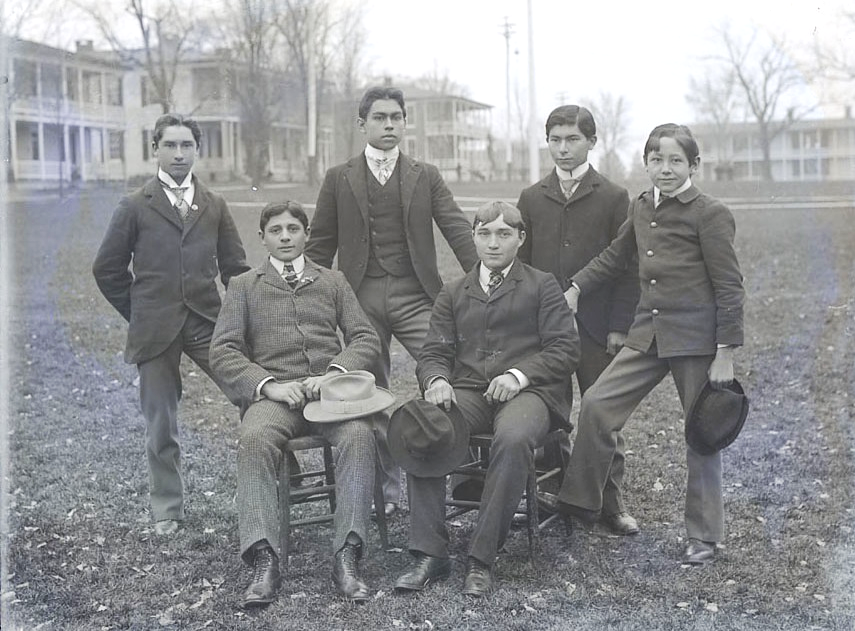 Carlisle Indian School (PA), 1879-1918
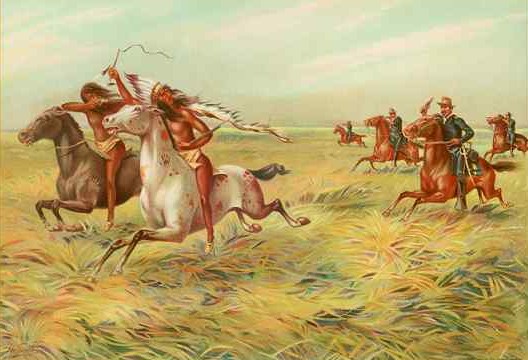 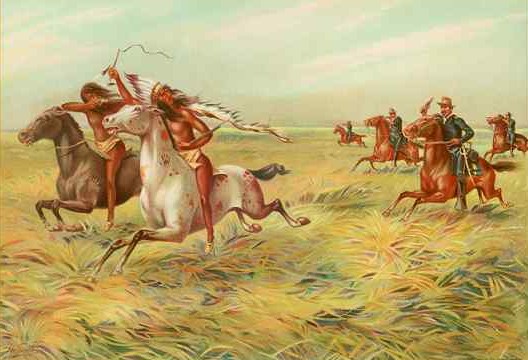 THE INDIAN WARS
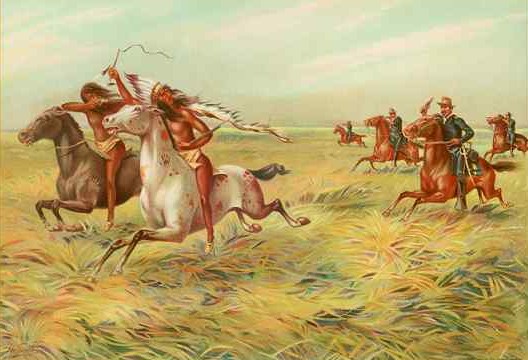 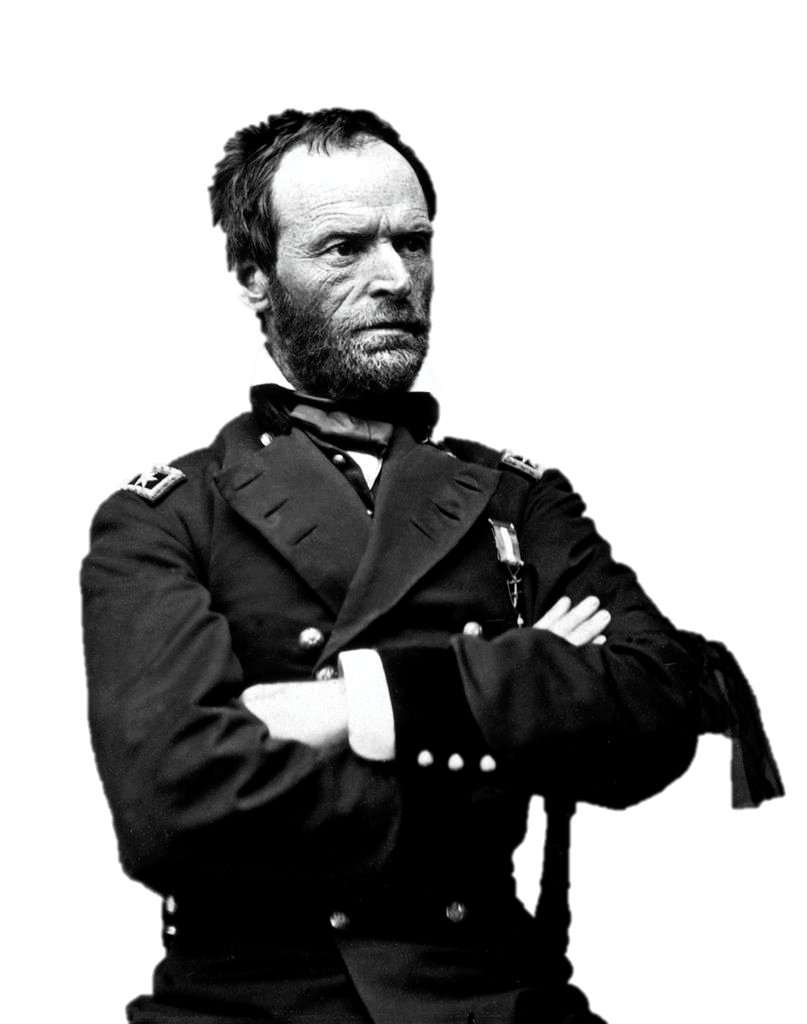 Final Solution
Gen. William T. Sherman used this phrase decades before Hitler.
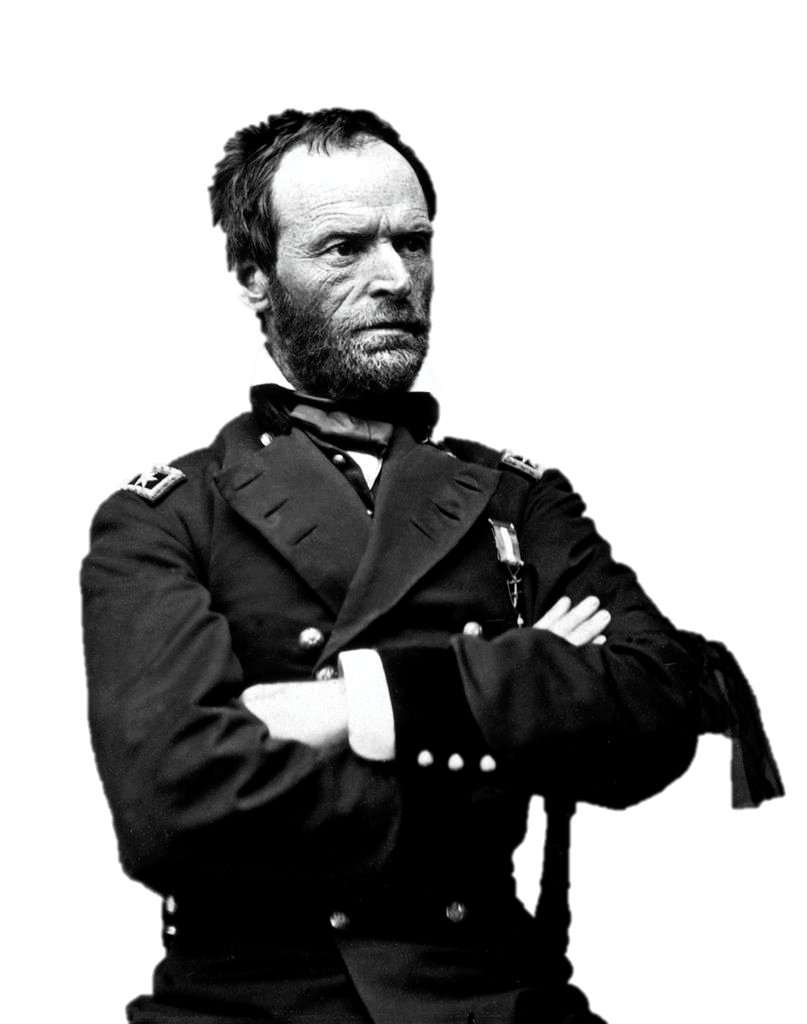 “Hostilities between the races will continue till the Indians are all killed or taken to a Country where they can be watched.”

		     William T. Sherman
		     June 10, 1867
Battle of Little Bighorn
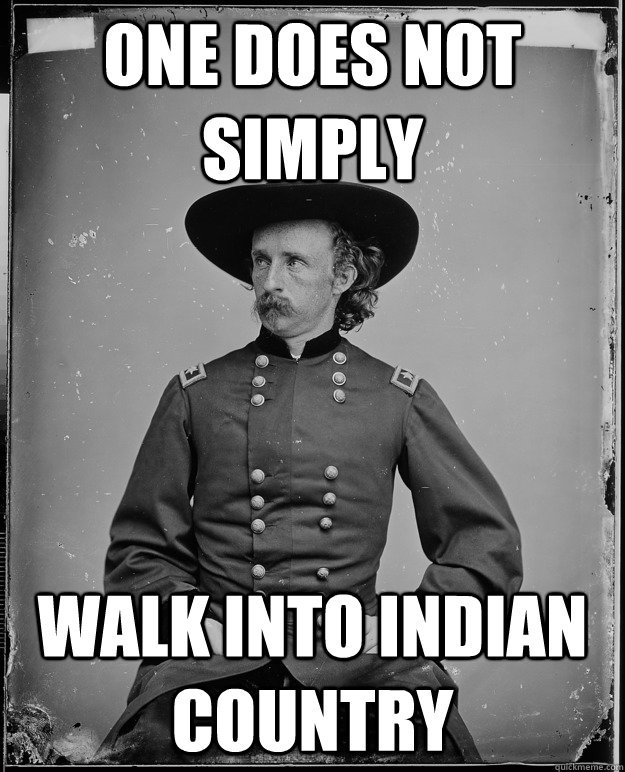 Why?
Gold found on Native lands
Supposed to move to reservations

Results?
Indians defeat U.S.
NOT Victory! Why?
Indians lose more land
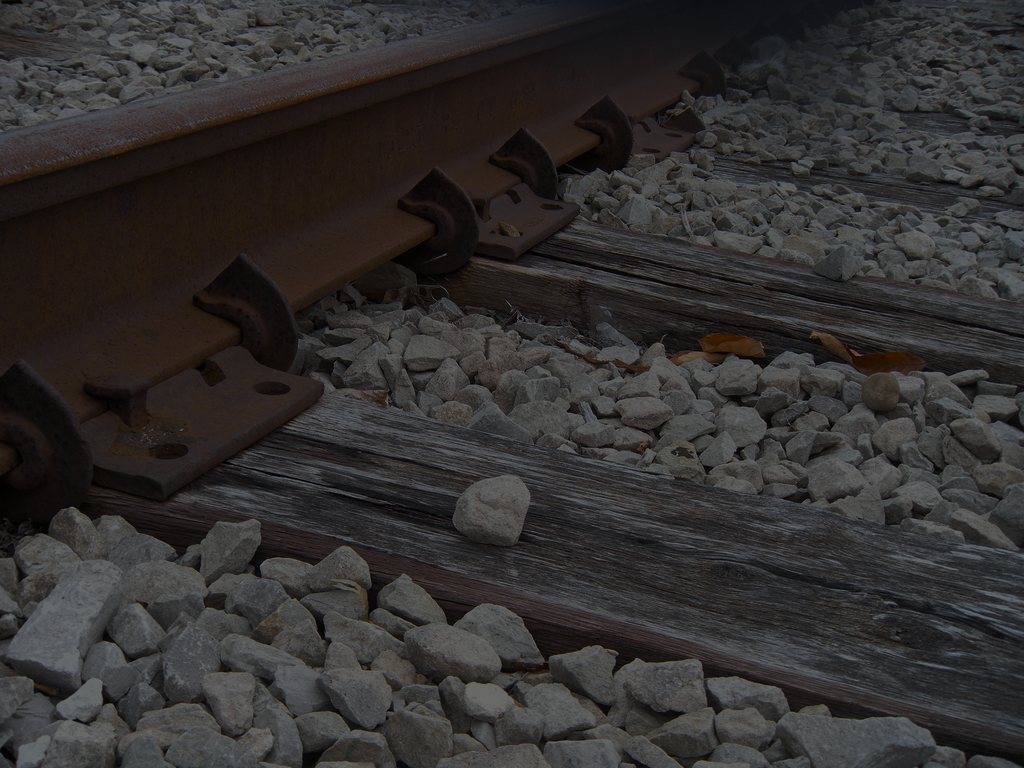 By 1890, all tribes had been placed on reservations
http://www.slate.com/culture/2018/04/the-chinese-must-go-by-beth-lew-williams-reviewed.html
Some rights reserved by SG_Design
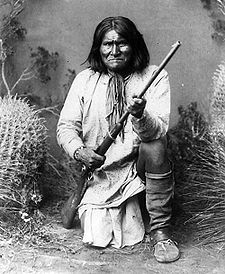 Apache Wars
1849-1886
Last Tribe to offer armed resistance to the U.S.
Geronimo
Wounded Knee Massacre
1890
The last armed conflict between the U.S. Army and Native Americans
genocide
90 men 
200 women & children
Virtual Museum Exhibit